Putting the Preacher in His Place
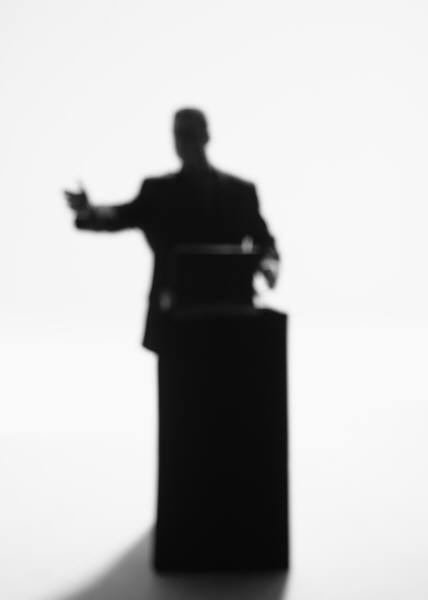 First Corinthians 3-4
In ancient Corinth, orators were admired like movie stars. 
1 Cor. 1:11-13
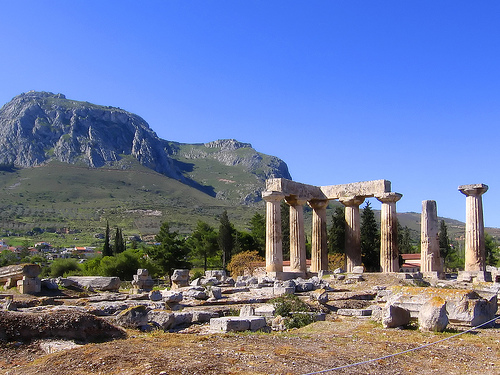 The Preacher is a…
Servant or Minister - 1 Cor. 3:5
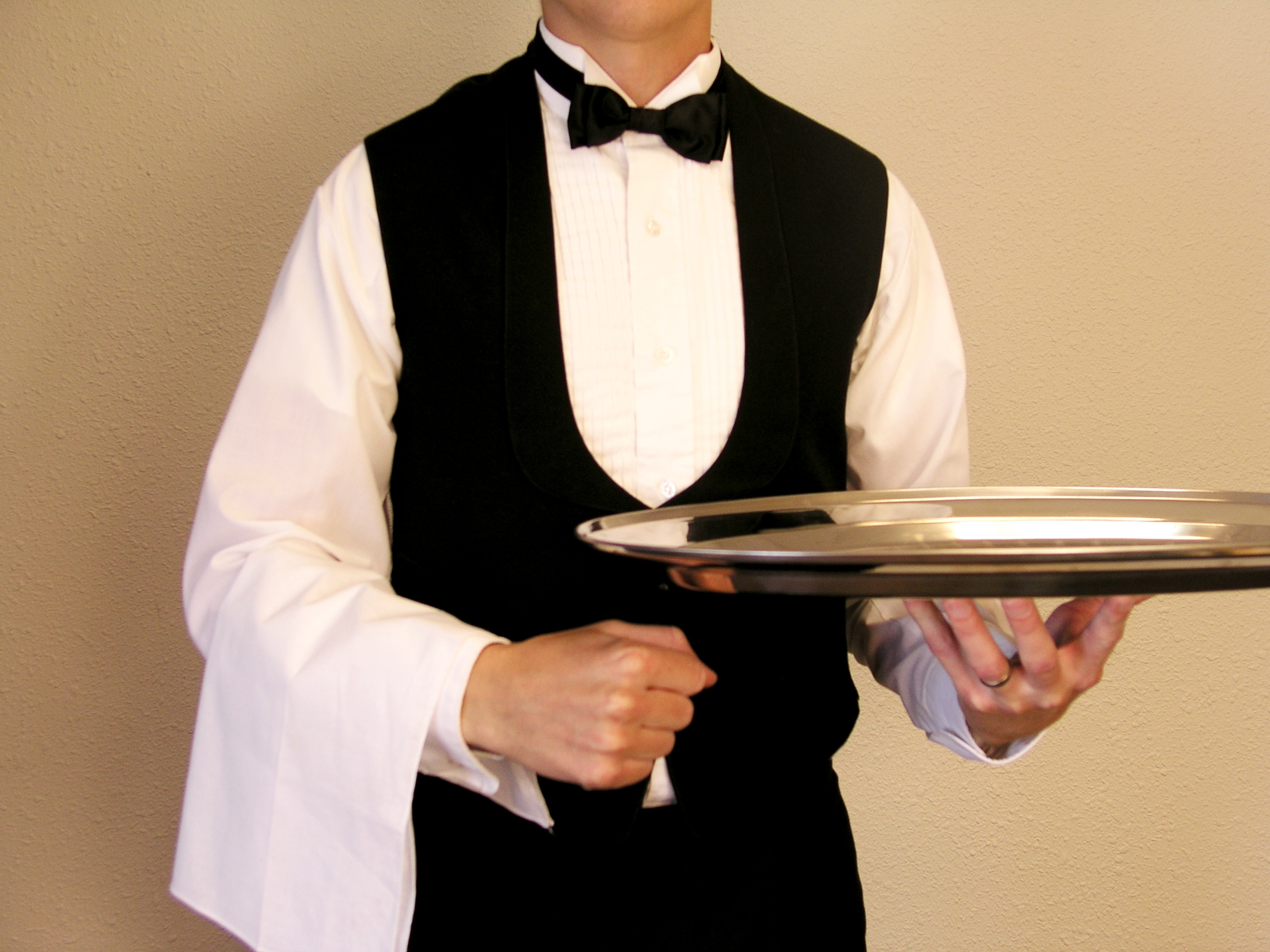 The Preacher is a…
Servant or Minister - 1 Cor. 3:5
Farmer or Gardener - 1 Cor. 3:6-8
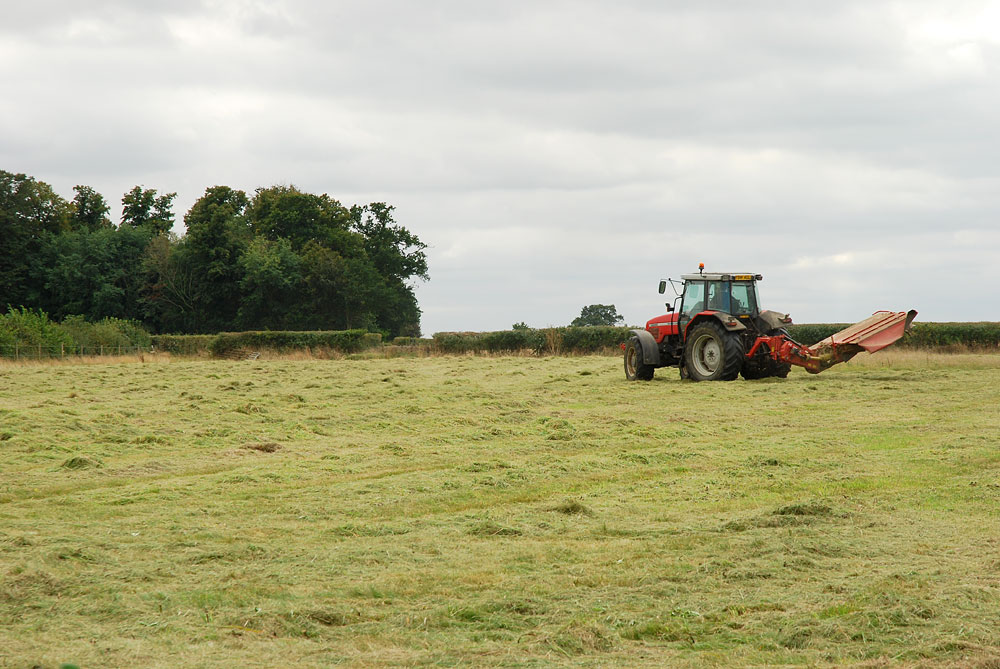 The Preacher is a…
Servant or Minister - 1 Cor. 3:5
Farmer or Gardener - 1 Cor. 3:6-8
Builder - 1 Cor. 3:9-15
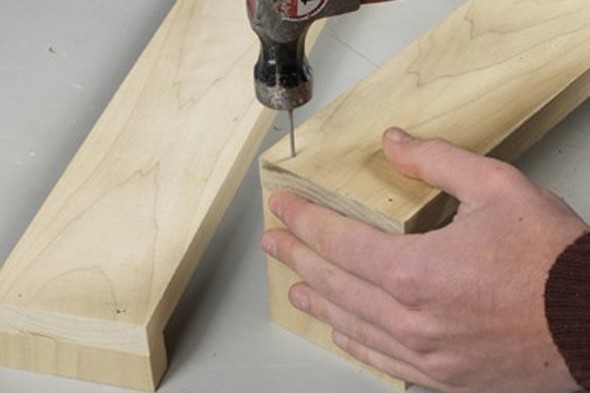 The Preacher is a…
Servant or Minister - 1 Cor. 3:5
Farmer or Gardener - 1 Cor. 3:6-8
Builder - 1 Cor. 3:9-15
Servant (Under Rower) - 1 Cor. 4:1
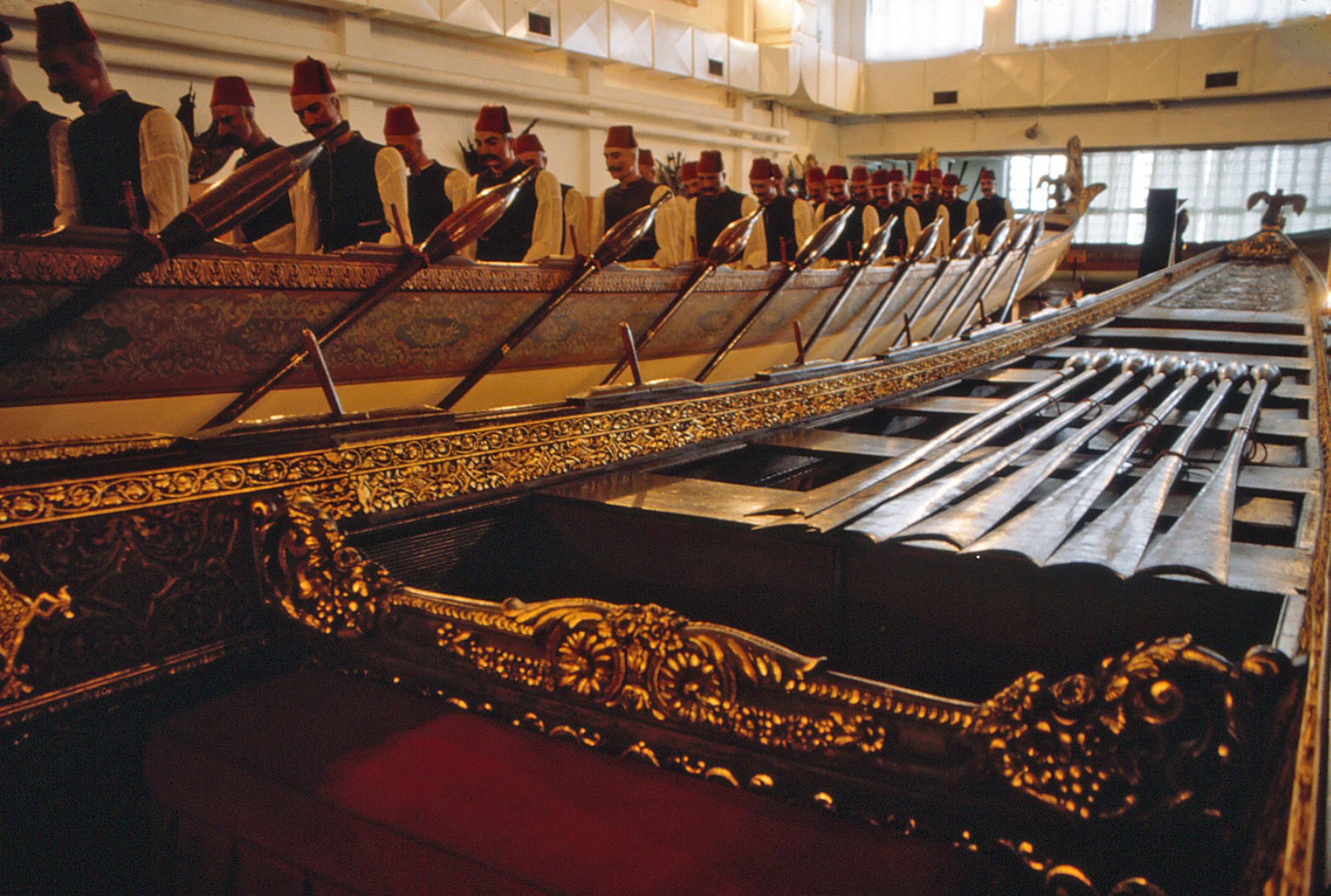 The Preacher is a…
Servant or Minister - 1 Cor. 3:5
Farmer or Gardener - 1 Cor. 3:6-8
Builder - 1 Cor. 3:9-15
Servant (Under Rower) - 1 Cor. 4:1
Steward - 1 Cor. 4:1-5
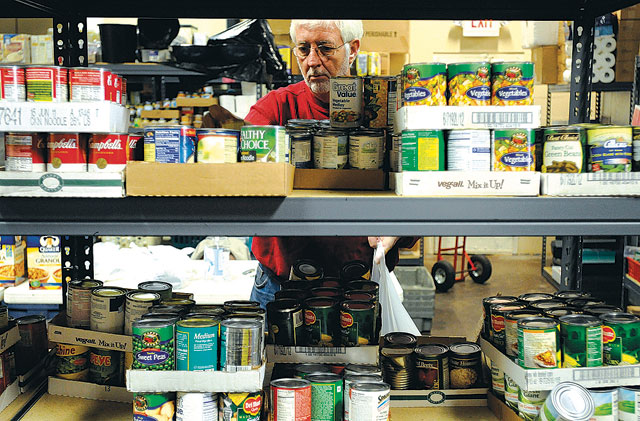 The Preacher is a…
Servant or Minister - 1 Cor. 3:5
Farmer or Gardener - 1 Cor. 3:6-8
Builder - 1 Cor. 3:9-15
Servant (Under Rower) - 1 Cor. 4:1
Steward - 1 Cor. 4:1-5
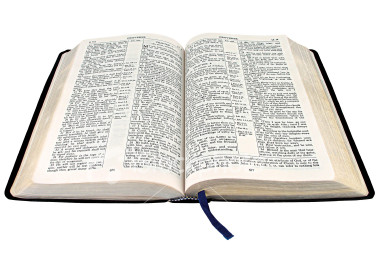